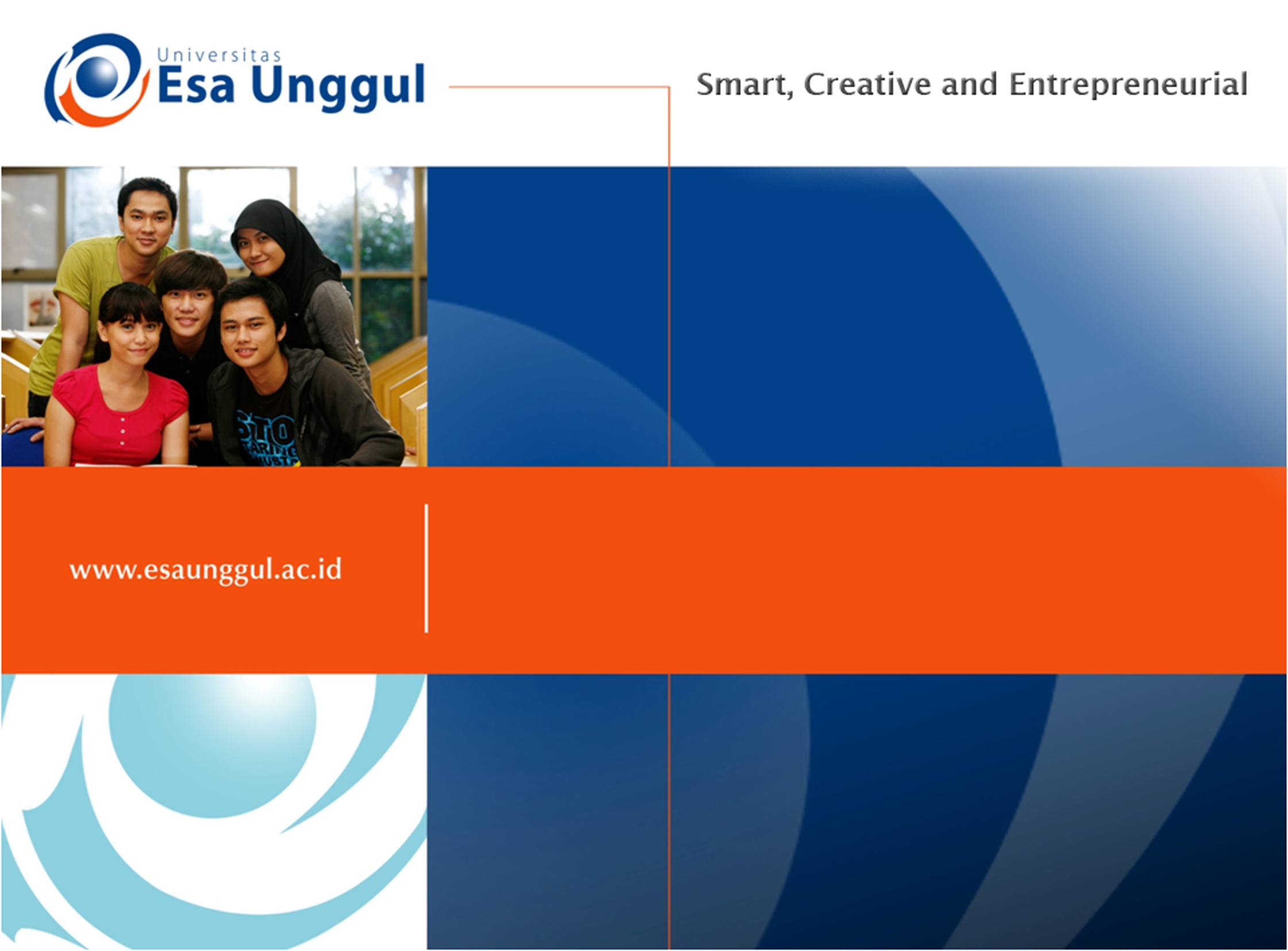 Latihan SoalChapter XXI Faktor-Faktor yang Berpengaruh kepada Status Kesehatan dan Kontak dengan Pelayanan kesehatan
TIM DOSEN KKPMT 4
Prodi RMIK, Fakultas Ilmu-ilmu Kesehatan
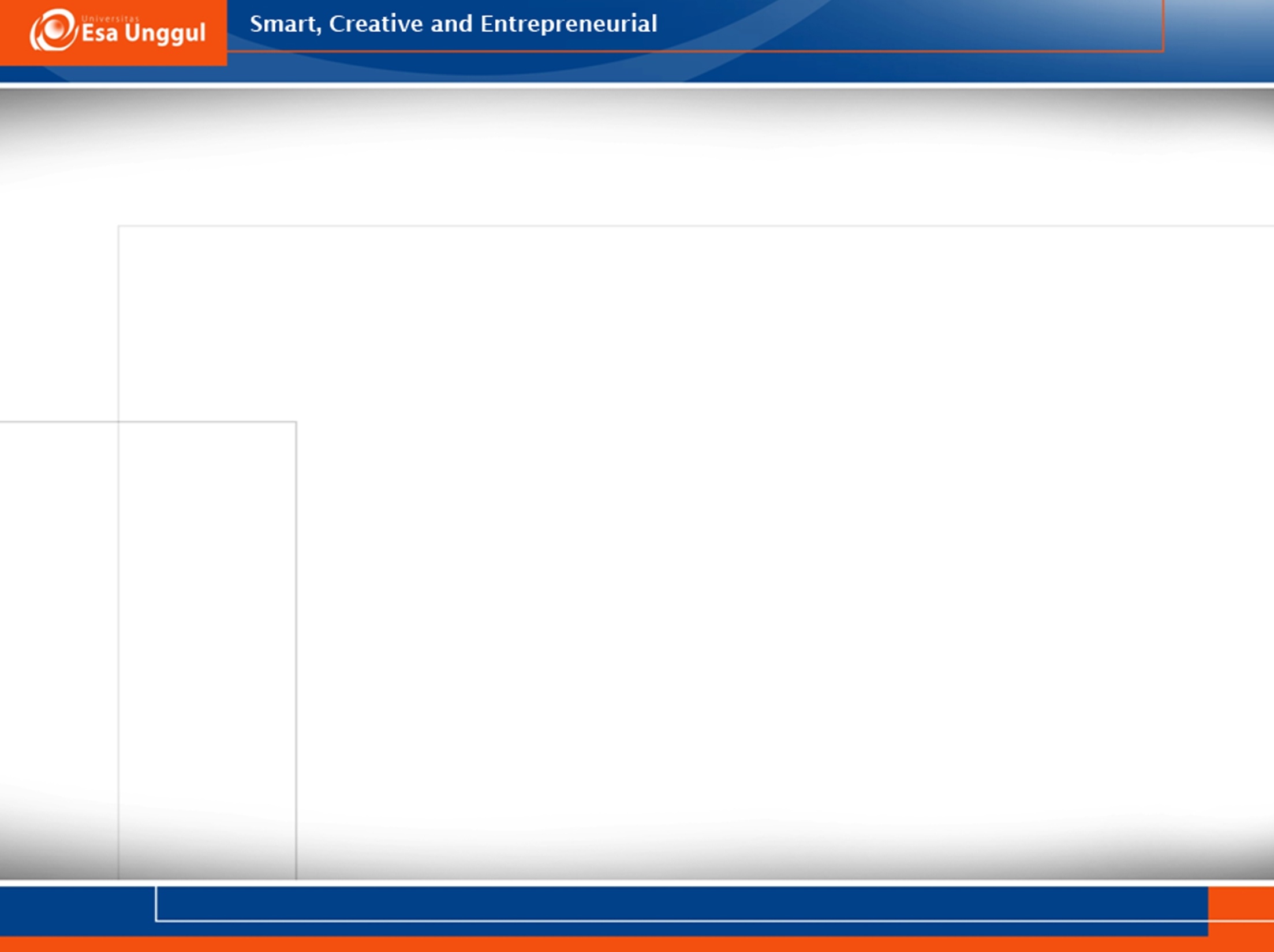 KEKHUSUSAN BAB XXIFactors Influencing Health Status andContact With Health Services (Z00-Z99)
Note:	Bab XXI ini tidak diperkenankan untuk digunakan 
		dalam komparasi internasional atau untuk coding 
		mortalitas primer

Kategori-2 Z00-Z99 disediakan untuk suatu kejadian 
	apabila lingkungan kejadian terkait bukan sakit/penyakit, 
	cedera atau sebab (cause) luar cedera yang 
	terklasifikasi pada kategori-2 A00-Y89 namun terekam 
	sebagai “diagnoses” atau “problems” (masalah 
	kesehatan)
2
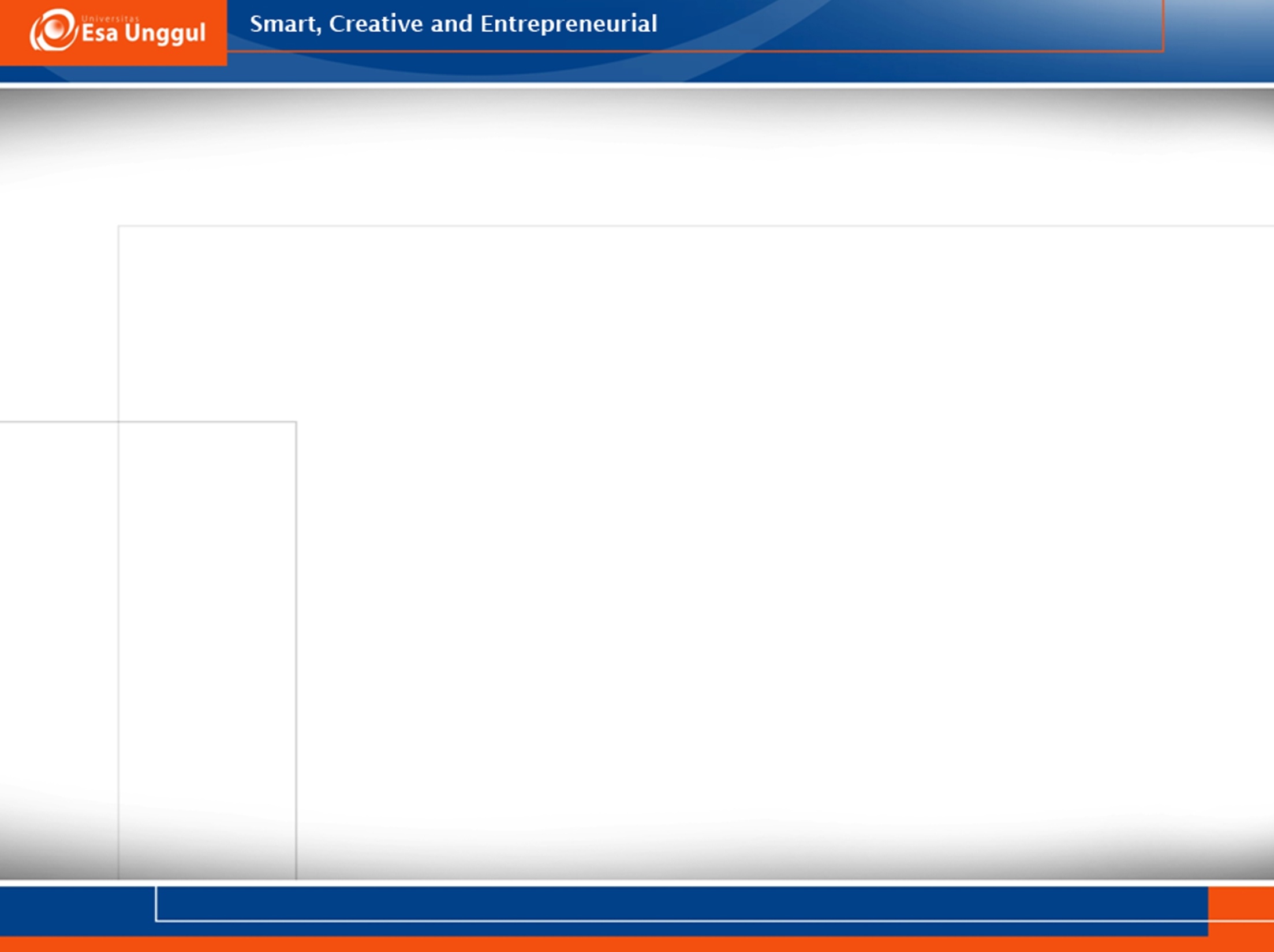 Bab XX (Lanjutan)
Kejadian terkait bisa:

	(a)	Apabila seorang sedang sakit atau tidak dalam 	keadaan sakit, namun masuk ke pelayanan
		kesehatan untuk suatu alasan khusus, di
		antaranya mungkin karena memerlukan
	 	pelayanan kesehatan perawatan khusus 
		terbatas, atau divaksinasi untuk profilaksi 
		atau mendiskusikan masalah-masalah yang 
		bukan penyakit atau cedera.
3
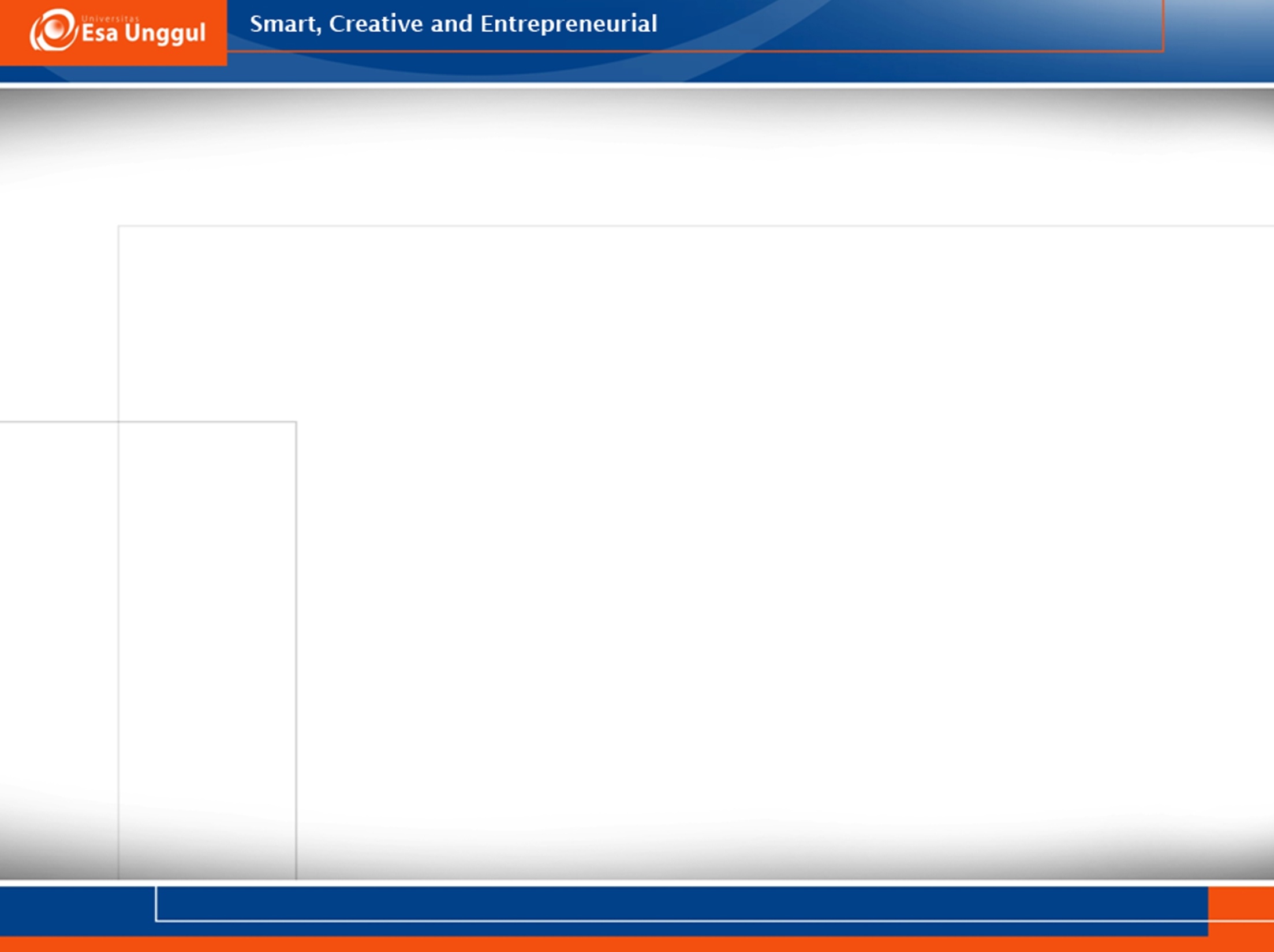 Bab XXI (lanjutan -1)
(b)	Apabila lingkungan tertentu dan masalah yang ada, 
		mempengaruhi kesehatan seseorang namun bukan 
		suatu penyakit ataupun cedera.  

		Faktor-2 ini bisa saja dijumpai/ditemukan saat 
		diadakan surveys populasi, atau bisa saja pasiennya
		 ditemukan 	
		*	sedang dalam keadaan sakit, atau 
		*	tidak dalam keadaan sakit, atau 	
		*	direkam sebagai faktor additional (tambahan), 
			harus diingat bahwa pasien terkait adalah 
			seorang yang sedang dalam pelayanan terapi 
			bagi penyakit atau cedera tertentu.
4
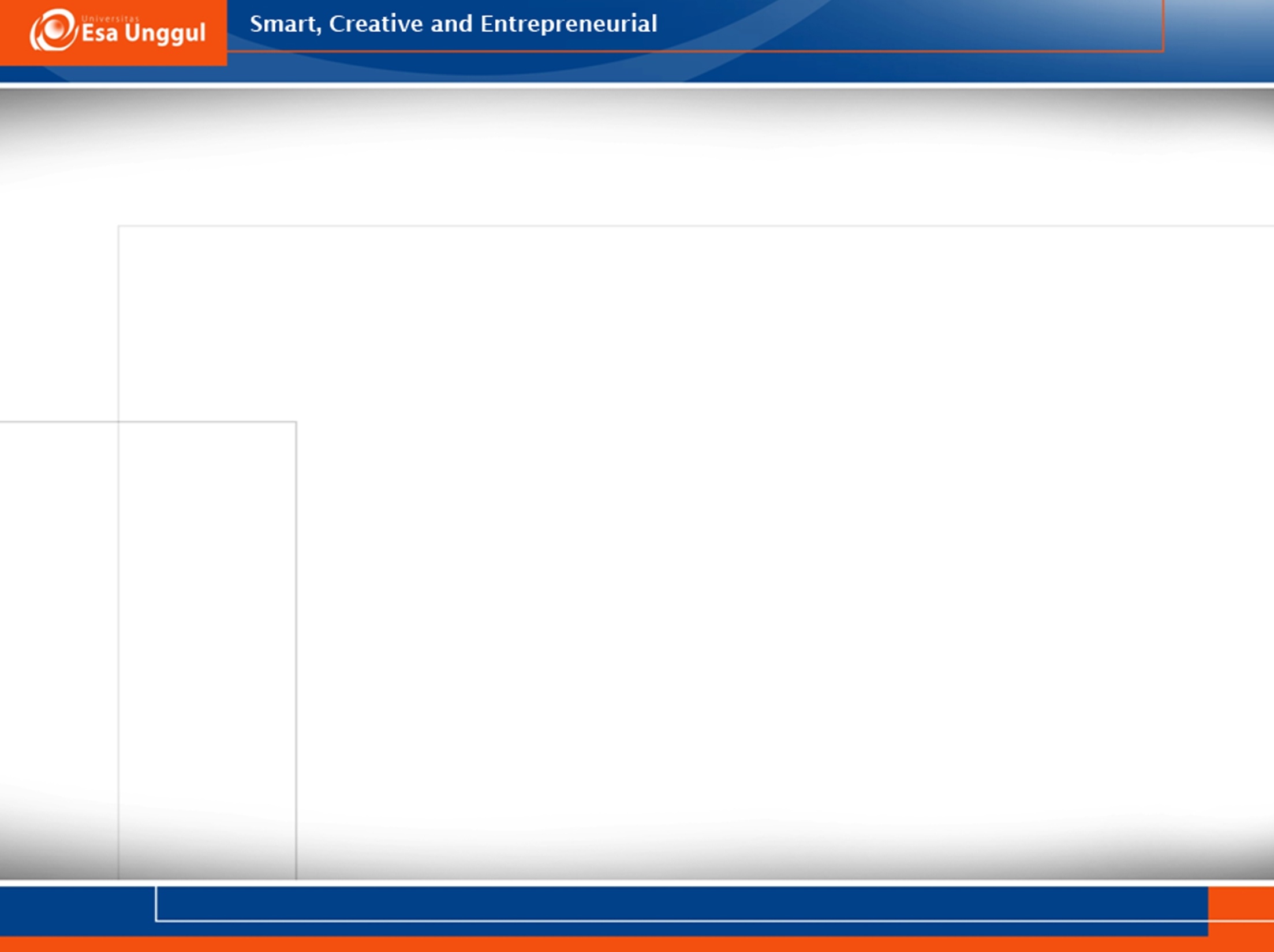 Bab XXI memuat Block (Blok):
Z00-Z13	Persons encountering health services for 			examination and investigation
			(Pengunjung-2 pelayanan kesehatan untuk 			pemeriksaan dan investigasi)
			Contoh: Pemeriksaan tumbuh kembang rutin
				 Pemeriksaan kesehatan untuk SIM dsb.
				 Pemeriksaan post perkosaan, dsb.

	Z20-Z29	Persons with potential health hazards related to 		communicable diseases
			( Orang-2 dengan status kesehatan berisiko potensial 		terkena	penyakit menular)
			Contoh:	Kontak dengan dan terpajan penyakit menular
				Carrier penyakit infeksi
				Memerlukan tindakan aturan profilaksi, dsb.
5
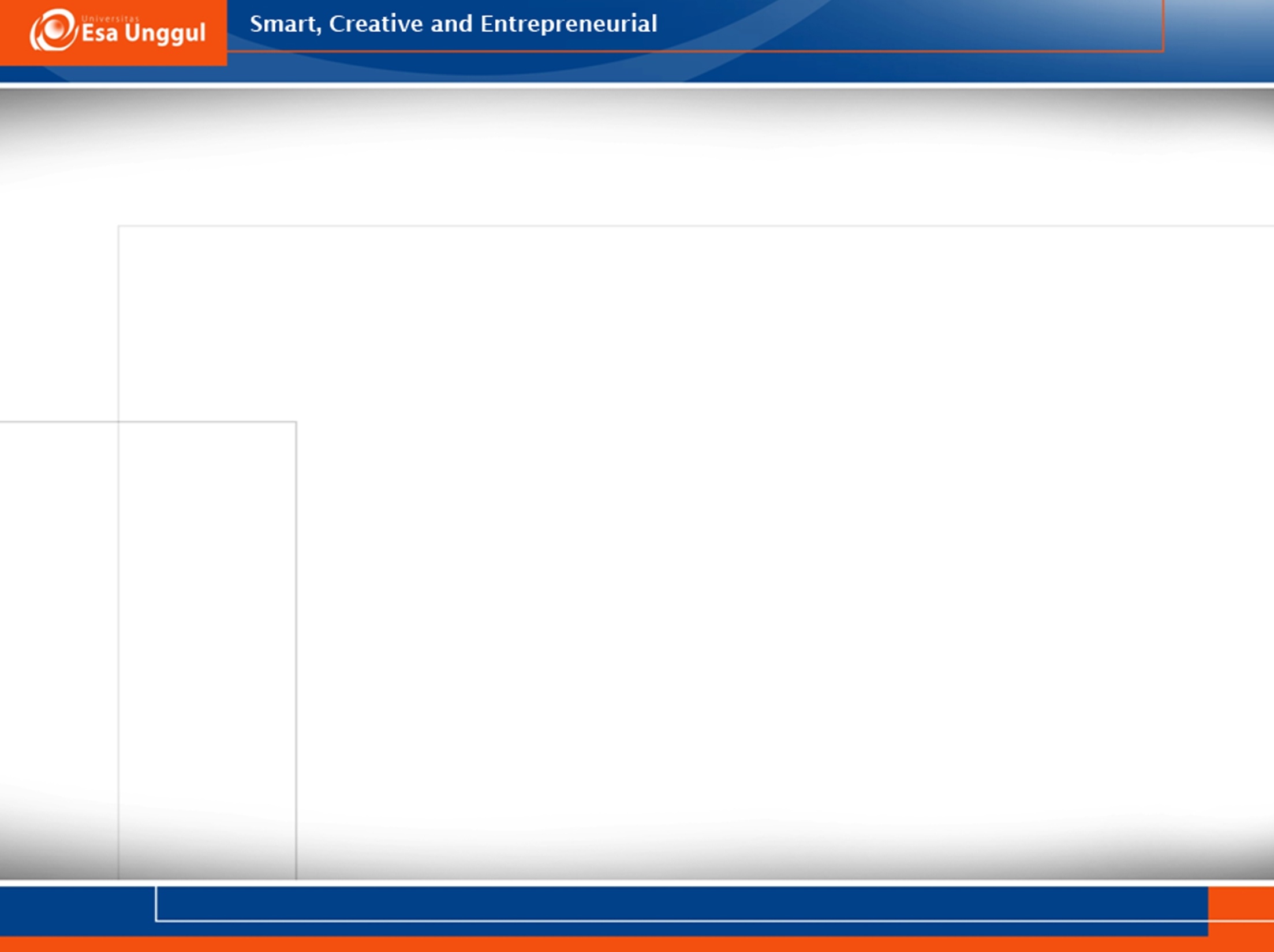 Bab XXI Blok: (lanjutan -1)
Z30-Z39	Persons encountering health services in 			circumstances related to reproduction
			(Pengunjung-2 pelayanan kesehatan berkaitan dengan 		reproduksi/keturunan)
			Contoh:	Manajemen kontraseptif
				Bayi tabung.  
				Antenatal screening.  Post partum care dsb.

	Z40-Z54	Persons encountering health services for specific 		procedures and health care
			(Pengunjung pelayanan kesehatan untuk prosedur 		dan asuhan kesehatan khusus)
			Contoh:	 Transplantasi rambut, tindik telinga
				 Follow up post operasi plastik
				 Fitting suatu alat bantu, gigi palsu dsb.
6
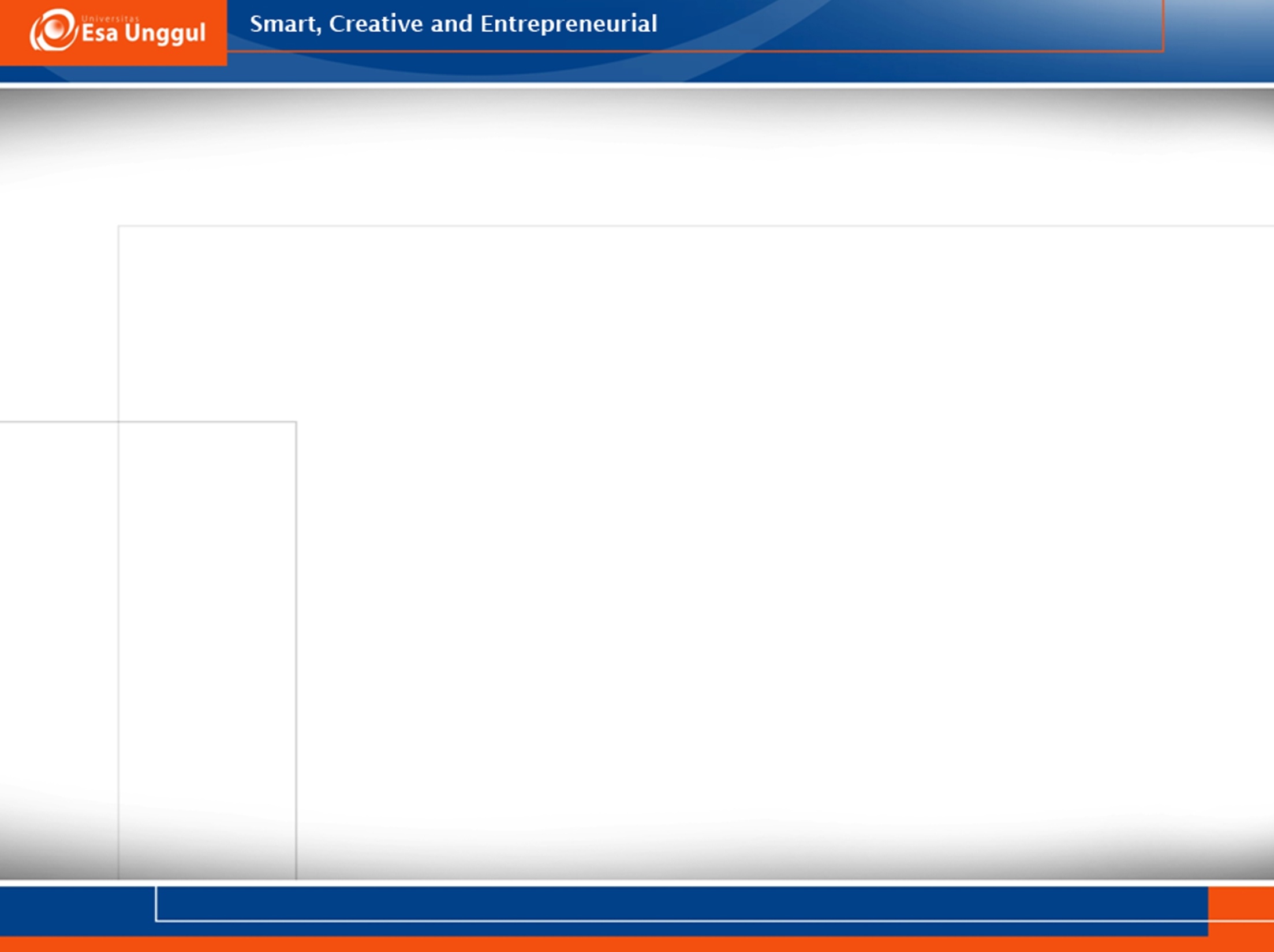 Bab XXI, Blok: (lanjutan -2)
Z55-Z65	Persons with potential health hazards related to 		socioeconomic and psychosocial circumstances
			(Orang-2 potensial berisiko kesehatan terkait dengan 		keadaan sosioekonomik dan psikososial)
			Contoh: Masalah terkait pendidikan dan buta huruf
				Pekerja terpajan faktor risiko
				Masalah terkait perumahan dan lingkungan 			ekonomik  dsb. 

	Z70-Z76	Persons encountering health services in other 		circumstances
			(Pengunjung pelayanan kesehatan terkait keadaan 		lain)
			Contoh:	Konsultasi seksual, konsultasi gizi, 
				Masalah-2 pola hidup, minta resep ulangan, 			rasa jenuh, kurang istirahat, stress NOS, dst.
7
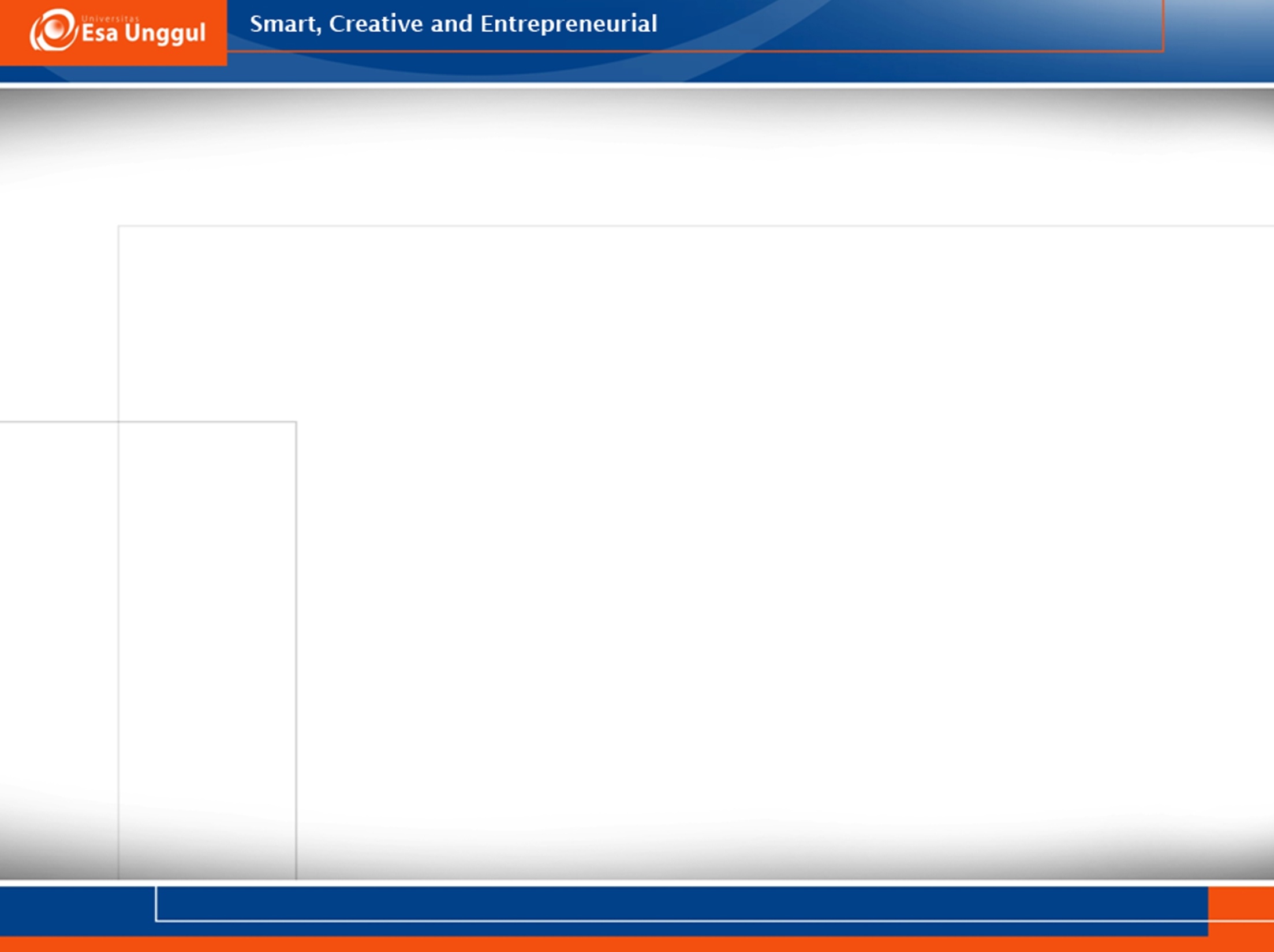 Bab XXI, Blok: (lanjutan – 3)
Z80-Z99	Persons with potential health hazard related to 		family and personal history and certain conditions 		influencing health status.					(Orang-2 potensial berisiko kesehatan terkait riwayat 		keluarga dan pribadi, serta kondisi-2 tertentu yang 		berpengaruh terhadap status kesehatannya)
		Perhatikan Excludes yang ada di bawah judul blok!
				
		Contoh: Riwayat tumor ganas pada keluarga, atau pribadi 		  Riwayat penyakit-2 tertentu lain dalam 	keluarga atau 			pribadi
			  Riwayat gangguan mental pribadi
			  Pengguna pacu jantung
			  Ketergantungan renal dialisis, dsb.
8
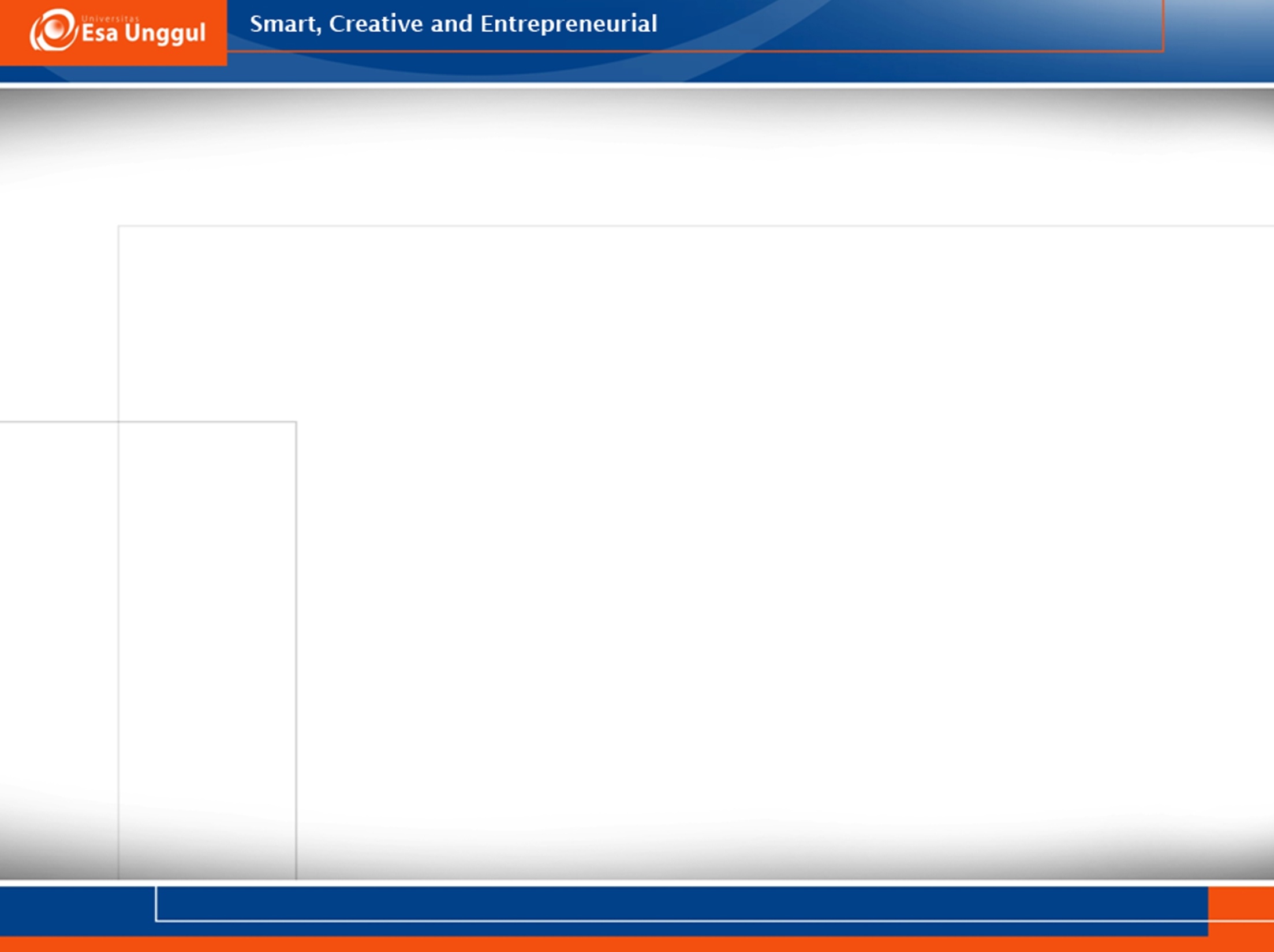 Contoh Soal - Soal
Telusuri istilah di halaman buku (Volume 3) -> kemudian kontrol
nomor code dimaksud ke halaman di buku [volume 1] 

General check-up tahunan	-> cari di (264)
	Examination (general)(routine)(of)(for) Z00.0
	  - 		annual (periodic)(physical)  Z00.0
	[980] Z00.0 
	           Excludes: general check-up of:
			         - defined subpopulation (Z10.-)
			         - infant or child (Z00.1)

2.	Pemeriksaan kesehatan pra-nikah (265)  Z02.8
	[982] Z02.8  Other examinations for administrative purposes.
9
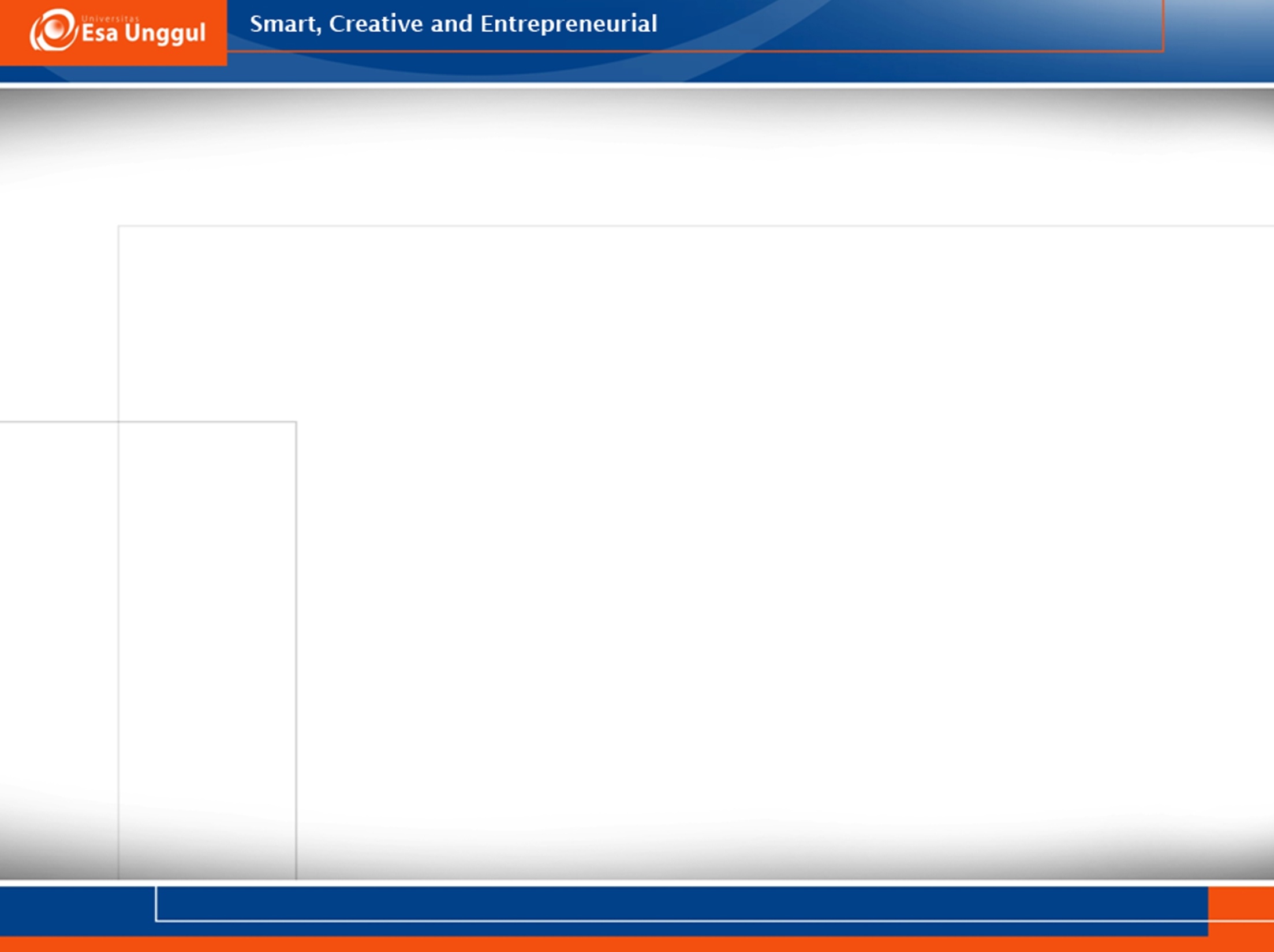 Contoh Soal (lanjutan -1)
3.	Kontak dengan anggota keluarga tuberculosis aktif -> cari 	di  Contact (153)	
		      -      tuberculosis  Z20.1 (tidak dapat ditelusuri lewat Tbc).	[986]  Z20.1	Contact with and exposure to tuberculosis
	
	4.	Carrier [HBsAg] hepatitis B (99)  Z22.5
		[987]
		Z22.5	Carrier of viral hepatitis
		Bedakan dengan carrier Hepatitis B HBsAg dengan acute 	infeksi delta-agent	B17.0	
		[139]	B17.0  Acute delta –(super)infection of hepatitis B 			carrier
		Pada soal yang akhir ini pasien carrier hepatitis B menderita 	hepatitis akut akibat superinfeksi delta agent.
10
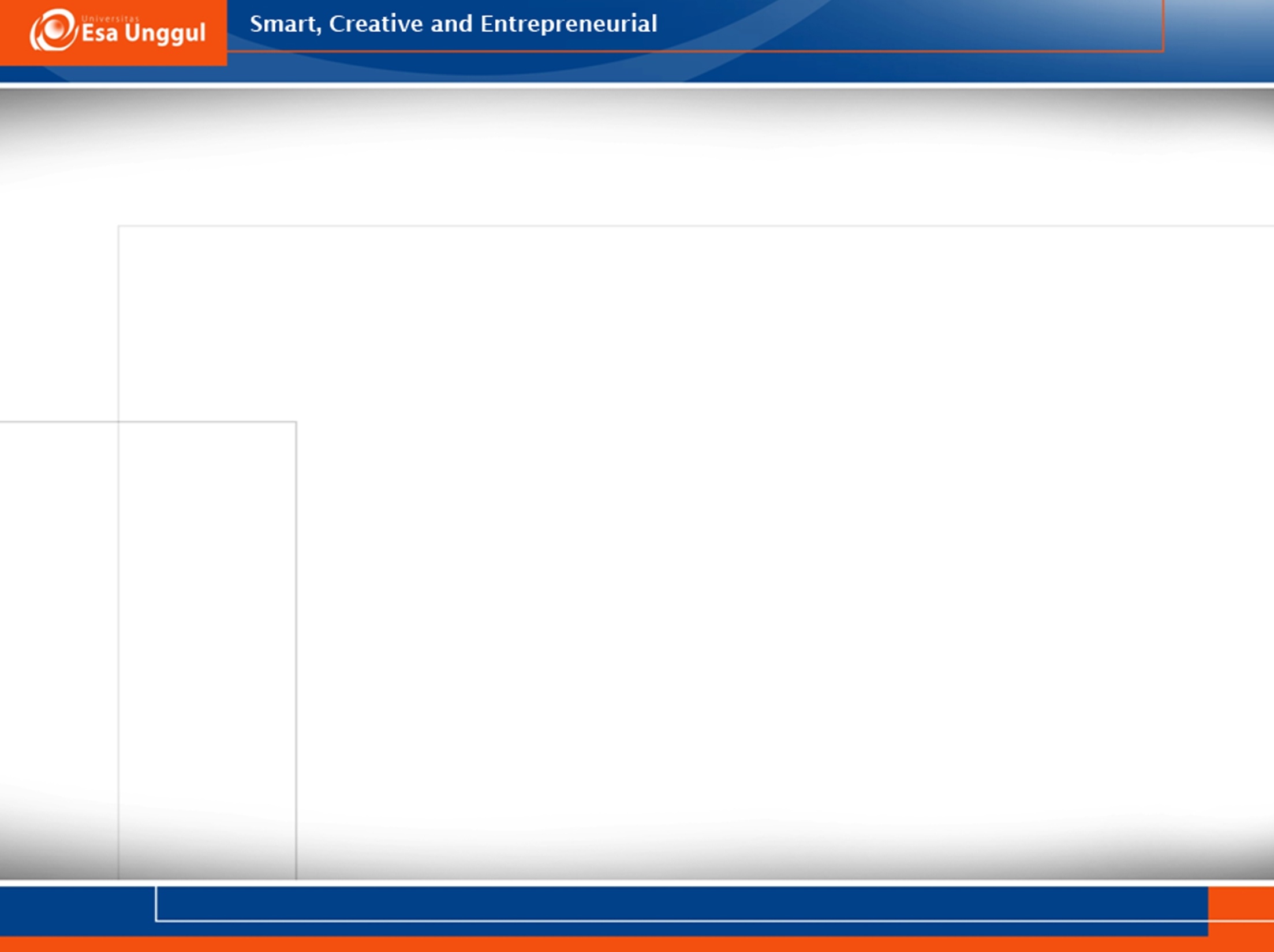 Contoh Soal: (lanjutan -2)
5.	Menolak imunisasi saat PIN karena sedang flu (242) -> (647)
		Immunization (see also Vaccination)
		Vaccination        
		  -    not done because of due to contraindication	Z28.0  
		[989] 	Bedakan dengan:
		Pasien Badui Dalam menolak vaksinasi -> 	Z28.1
	6.	Masuk rawat untuk program bayi tabung. ->  Cari di (273) 	Fertilization (assisted) NEC Z31.3  -> [991]
		  -      in vitro  Z31.2
	7.	Cabut spiral KB. -> Cari di (413)  Management contraceptive ->
		Z30.9  ini kurang sesuai, cari yang sesuai -> ke atasnya -> 	[990] -> Z30.5  Surveillance of (intrauterine) contraceptive 				device
			  Checking, reinsertion or removal of IUD
11
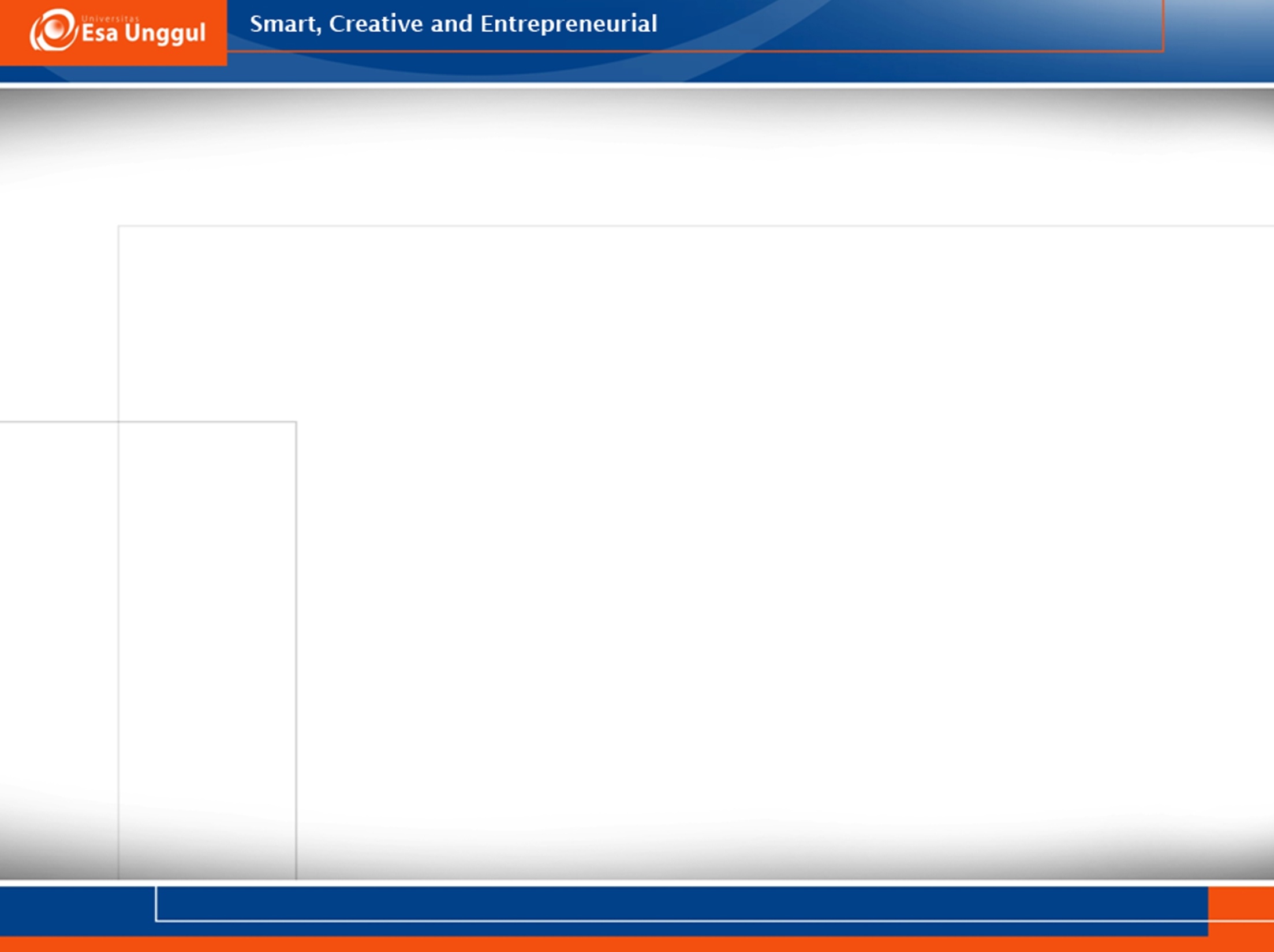 Contoh Soal (lanjutan – 3)
8.	Hamil anak mahal karena sering keguguran. ->  Cari di (598)
		Supervision (of)
		   -	high risk pregnancy (see also Pregnancy, 				supervision)  Z35.9	-> (992)
		Pregnancy supervision (of)(for) (see also Pregnancy, 					management affected by)
	           Di bawah ini belum ada yang tepat  -> (531) 
		Pregnancy management previous
		   -	       -        	    -    abortion	Z35.1
		Bisa juga ditelusuri melalui Z35.9 -> [992]  cari ke code di 	atasnya untuk menemukan nomor code yang lebih sesuai
		Z35.1  Supervision of pregnancy with history of abortive 		outcome
		Apabila aborsinya adalah habitual maka harus pilih yang 	ada di:
		 Excludes:  habitual aborter, care during pregnancy O26.2
12
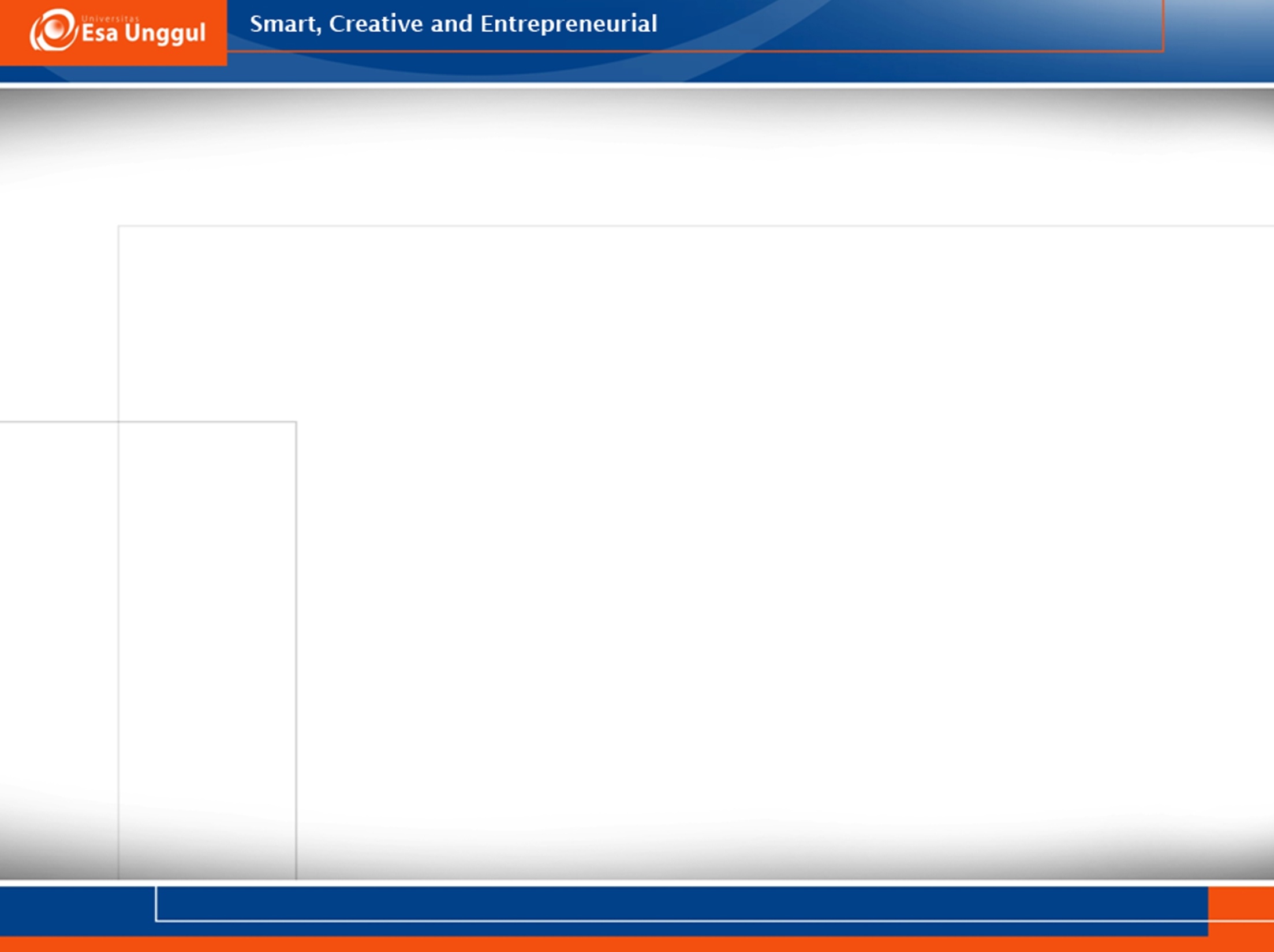 Contoh Soal: (lanjutan – 4)
9.	Bayi lahir tunggal dan sehat
		Nomor code pada record ibu dilengkapi dengan, (494)
		Outcome of delivery 
		   -     single 
		   -     -     liveborn  Z37.0
		[993] Perhatikan Note: yang ada di bawah Z37
		Z37.0   Single live birth
		(ini adalah code untuk MR ibu bukan MR bayi!)
		
		Z38	Liveborn infants according to place of birth		Bisa digunakan untuk MR bayi yang lahir sehat tidak ada 	gangguan yang perlu terapi apapun

		Bayi lahir sakit/ada gangguan kesehatan harus diberi code 	sesuai gangguannya dan cari di Bab XVI Perinatal
13
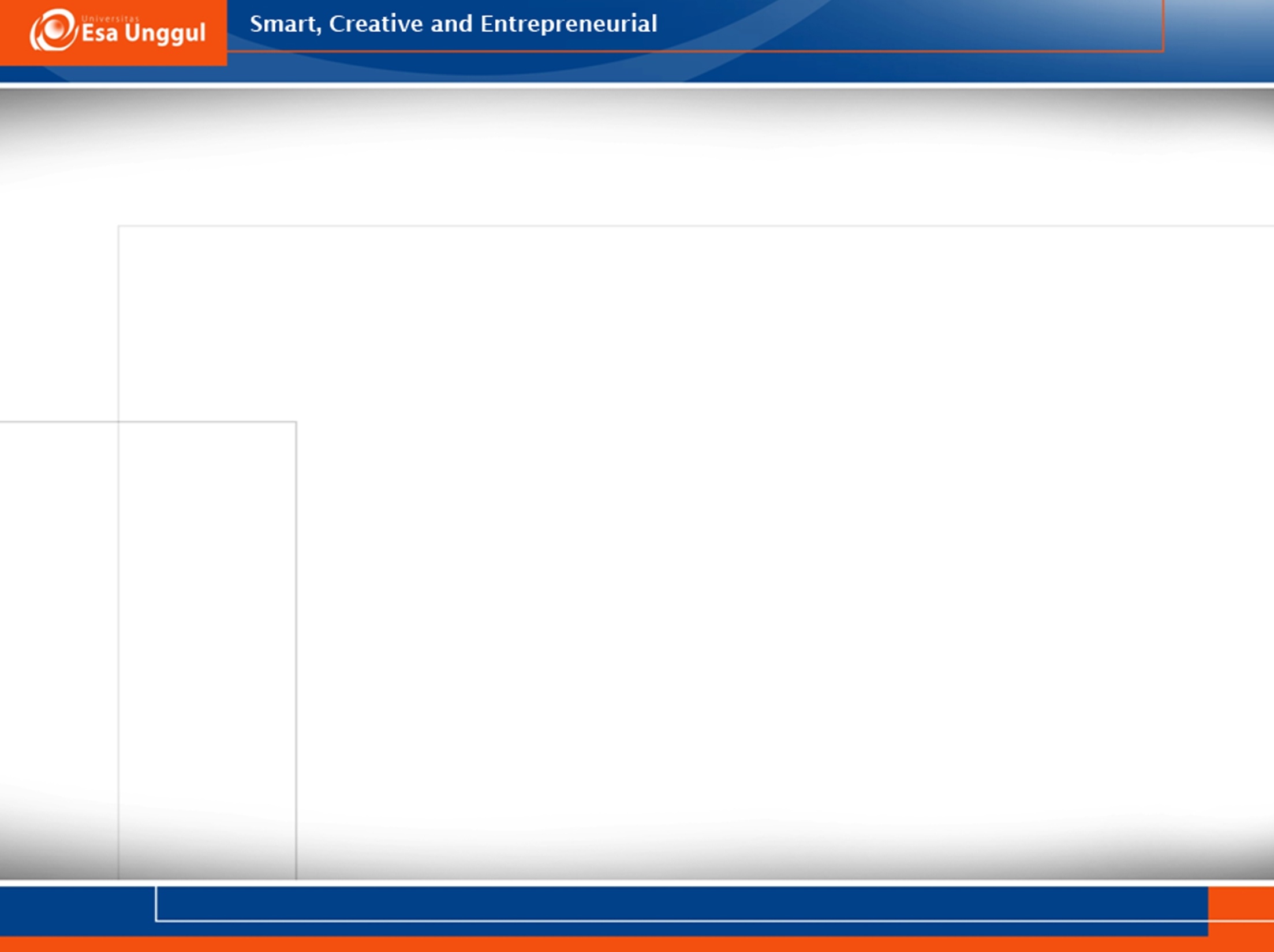 Contoh Soal (lanjutan –5)
10.	Kontrol post operasi plastik payudara -> (553)
		Repair 
		   -   scarred tissue 
		   -      -    breast	Z42.1 -> [995]  
		Z42.1	Follow-up care involving plastic surgery of breast
		Bedakan dengan:
		Fitting prosthesis external payu dara      Z44.3

	11.	Pengamatan dan perawatan pasien tracheostomy  -> (72)
		Attention (to)
		  -     tracheostomy	Z43,0
		[995]  Z43.0	Attention to tracheostomy
		Perhatikan Excludes:  di bawah judul kategori Z43.
		Contoh: 
		Pasien pulang dengan status tracheostomy  Z93.0
14
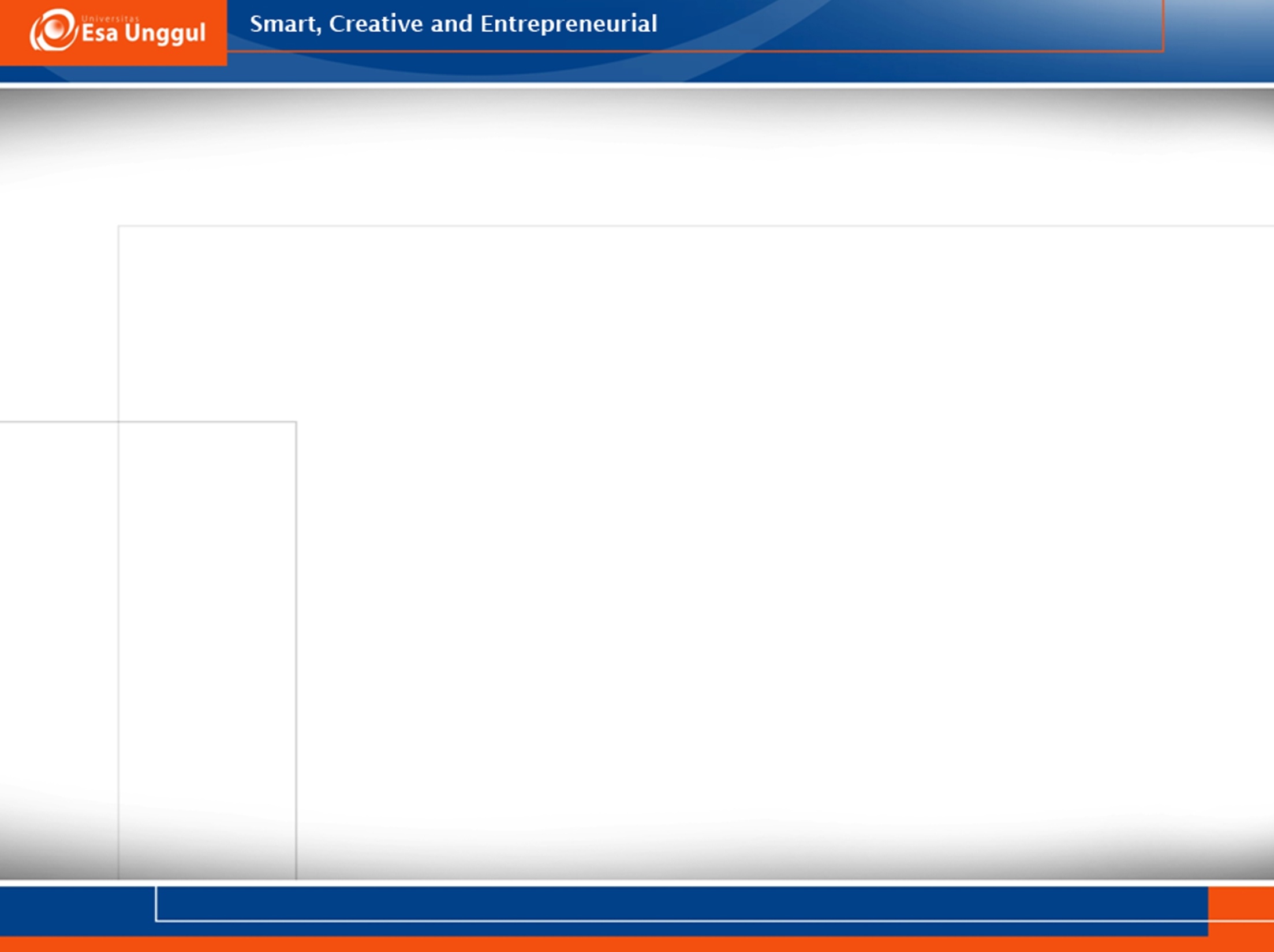 Contoh Soal: (lanjutan –6)
12.	Cabut jahitan luka operasi -> (553)
		Removal (from) (of)
		  -      dressing	Z48.0
		[997]
		Z48.0	Attention to surgical dressings and sutures
		Perhatikan Excludes: yang di bawah judul kategori Z48
	 
	13.	Sembuh dari terapi sakit typhoid fever  -> (157)
		Convalescence (following) 
		   -    treatment 
		   -     -    specified NEC  Z54.8
		[999] Z54.8	Convalescene following other treatment
15
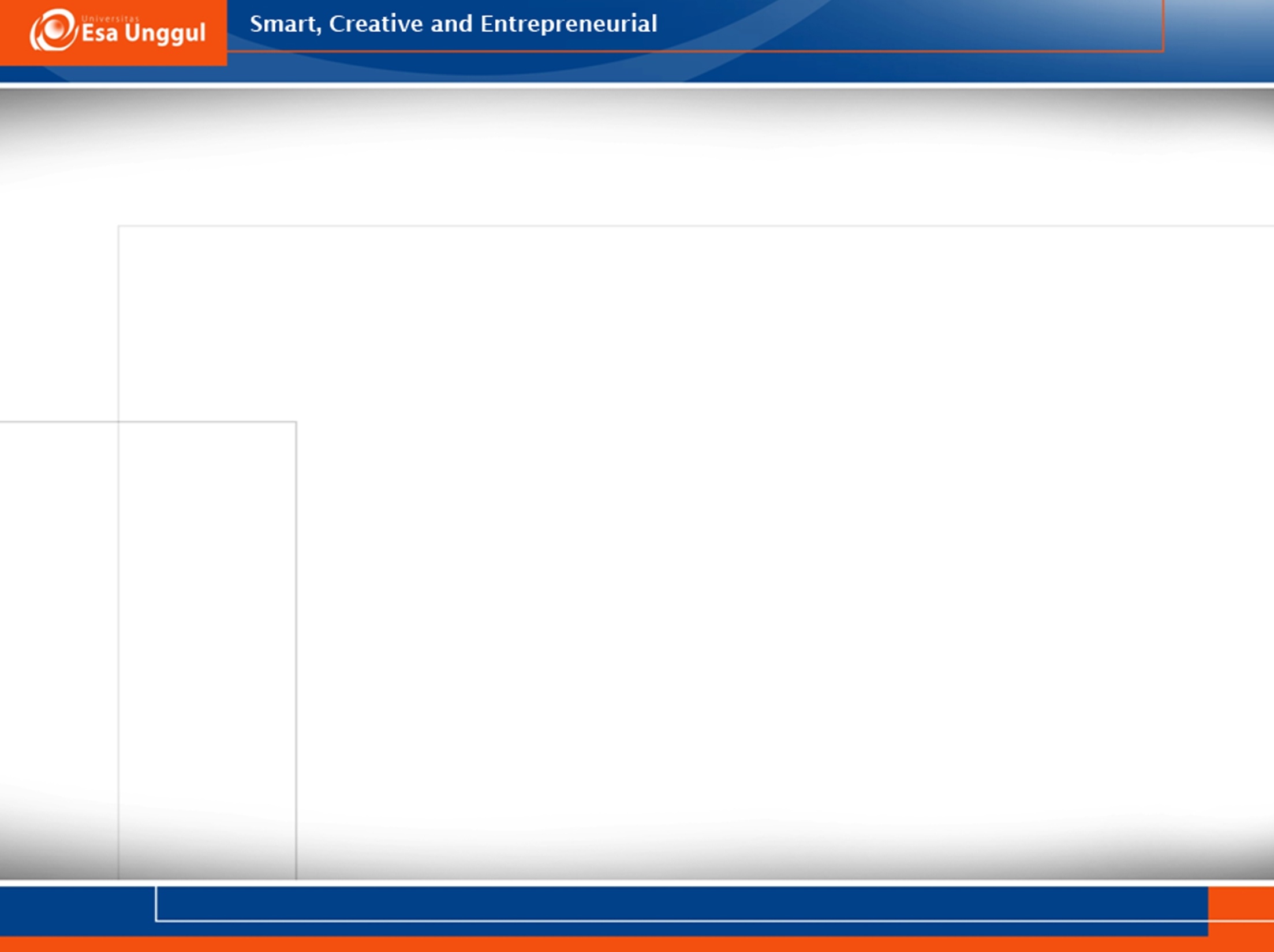 Contoh Soal: (lanjutan – 7)
14.	Pasien berisiko kesehatan karena bekerja di pabrik dengan 	getaran mesin yang kuat  ->  (267)
		Exposure
		  -    vibration 
		  -       -   occupational   Z57.7
		
		Bedakan dengan pasien tinggal di lingkungan industri yang  	memberi gangguan getaran mesin yang kuat
		Exposure
		  -     vibration  Z58.8
		[1000 – 1001
		Bedakan antara:
		Z57.7	Occupational exposure to vibration
		Z58.8	Other problems related to physical environment
16
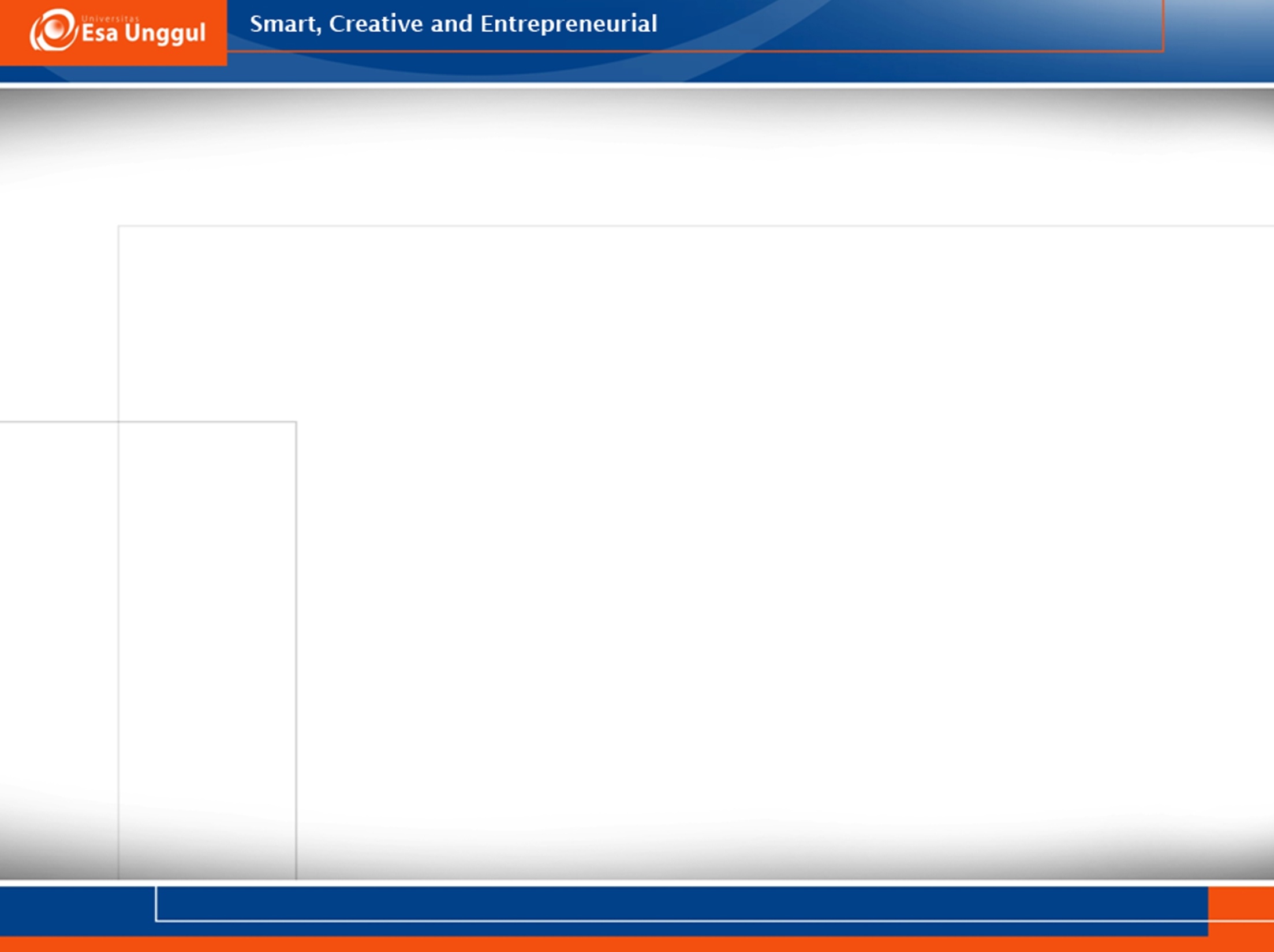 Contoh Soal:  (lanjutan -8)
15.	Masalah hubungan dengan mertua kurang baik (535)
		Problem
		  -  parent	Z63.1
		[1004-1005]
		Z63.1	Problems in relationship with parent and in laws

	16.	Anak ketakutan terus setelah dibebaskan dari penculikan -> 	(536)
		Problem
		  -    negative life events in childhood	Z61.9
		[1003]
		Z61.9	Personal frigthening experience in childhood
			(dari ancaman jiwa, penculikan, disaster alam, 		cedera mengancam diri, menyaksikan trauma 		berat pada keluarga dll)
17
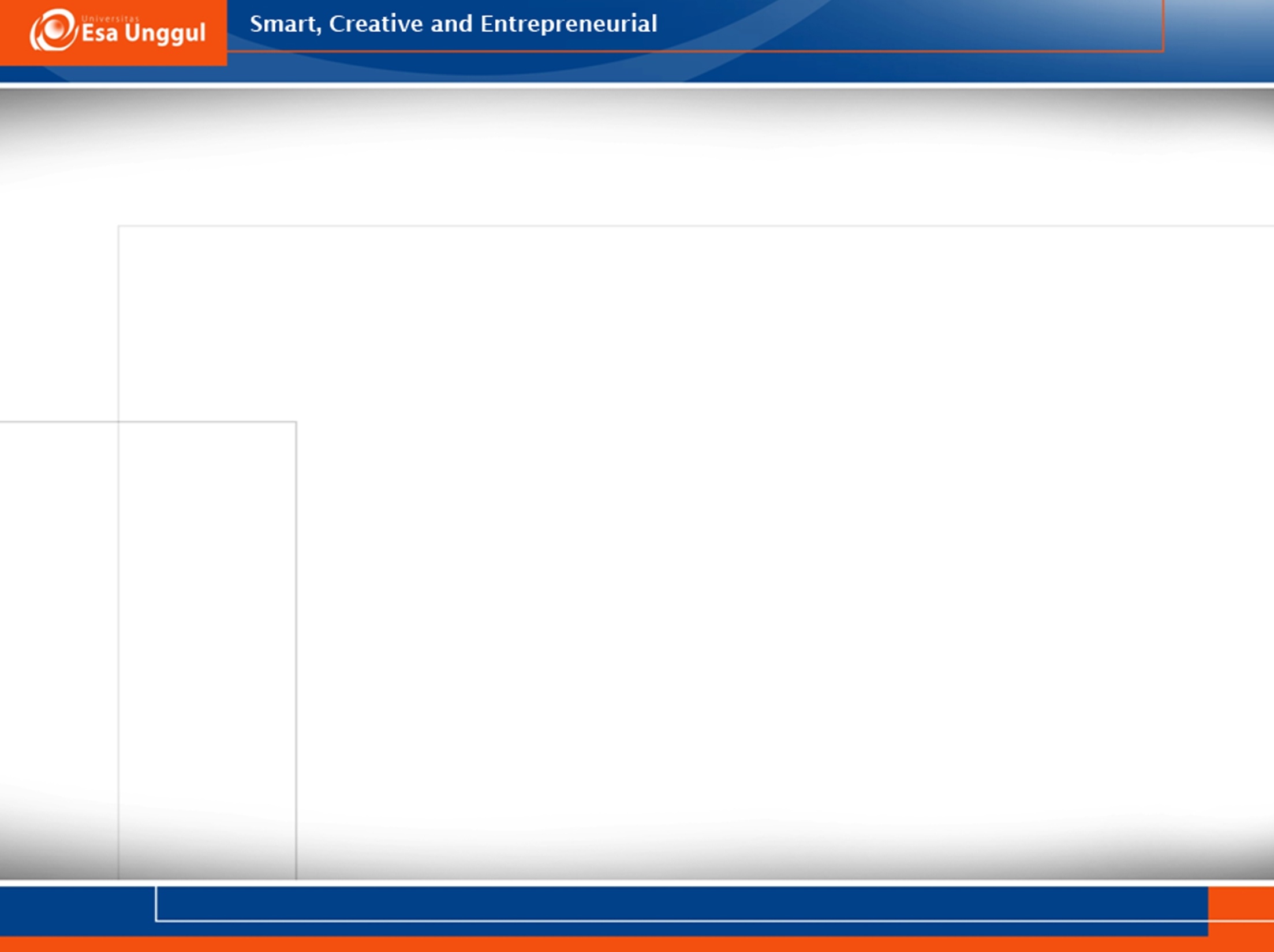 Contoh Soal: (lanjutan – 9)
17.	Konsultasi pendidikan seksual  (159-160)
		Counselling
		  -	sex, sexual (related to)
		  -          -     specified  reason NEC  Z70.8
		(1007)	Z70.8	Other sex counselling
				Sex education

	18.	Kurang latihan fisik  (393)
		Lack of
		  -       physical exercise	Z72.3
		[1008] Z72.3  Lack of physical exercise
		Kurang sumber pendapatan finansial  Z59.6  -> (329)
		Lack of material resources	Z59.6
		[1002]  Z59.6  Low income
18
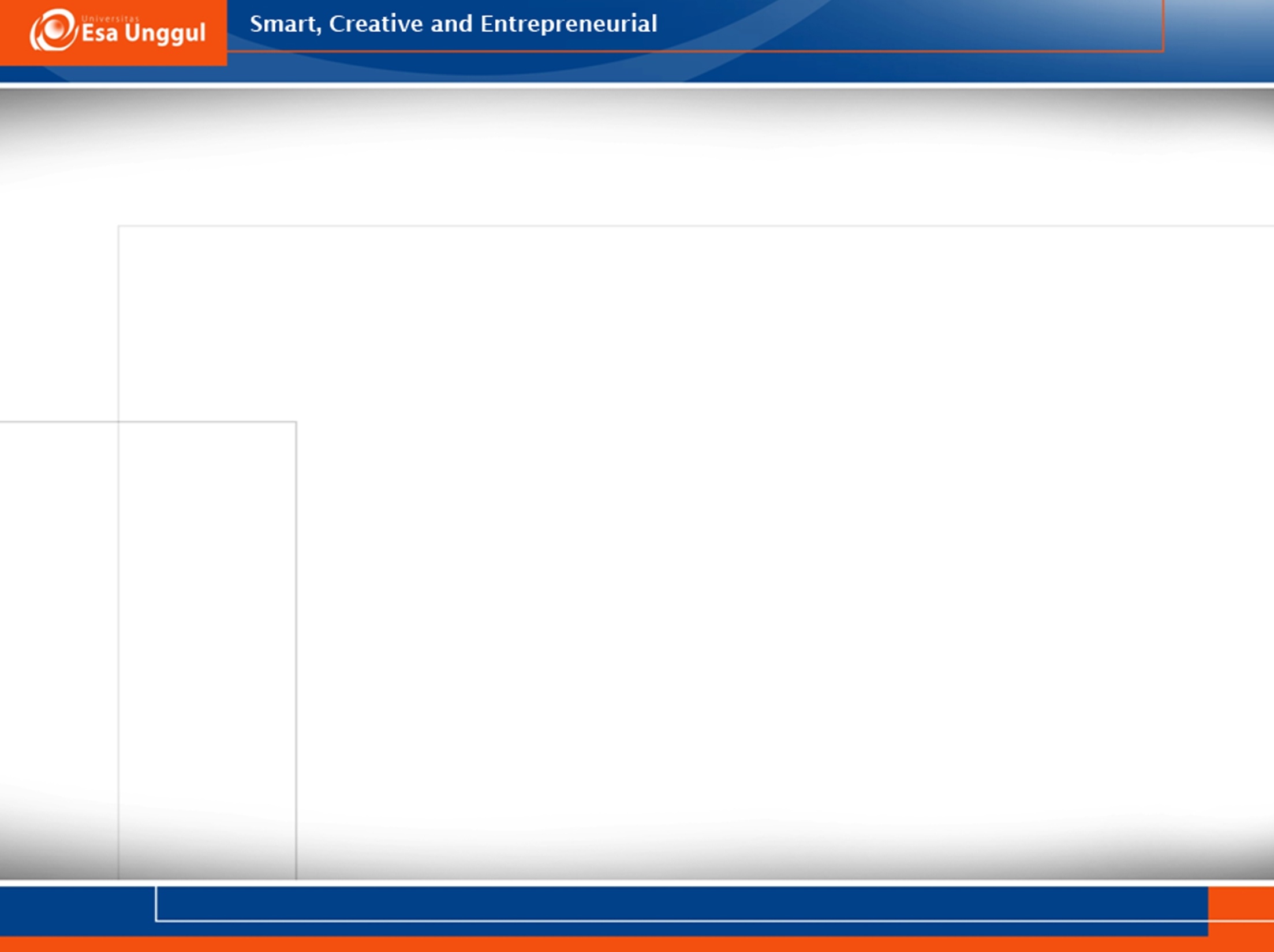 Contoh Soal: (lanjutan - 10)
19.	Ayah penderita renal carcinoma	(322-323)
		History 
		  -    family 
		  -     -     malignant neoplasm
		  -     -     -     urinary organ or tract  Z80.5   -> 	[1011] 
		Z80.5	Family history of malignant neoplasm of urinary tract
			Condition classificable to C64-C68
		Kasus di atas adalah kanker ginjal maka -> [208-209] [1185]
		Pilih C64  M8312/3

	20.	Di halaman sampul RM tertulis: alergi penisilin  -> (322)
		History allergy penicillin Z88.0 
		[1016]  Z88.0  Personal history of allergy to penicilline
		Karena pasiennya yang alergi, maka langsung di bawah 	allergy, tidak perlu melalui Family.
19
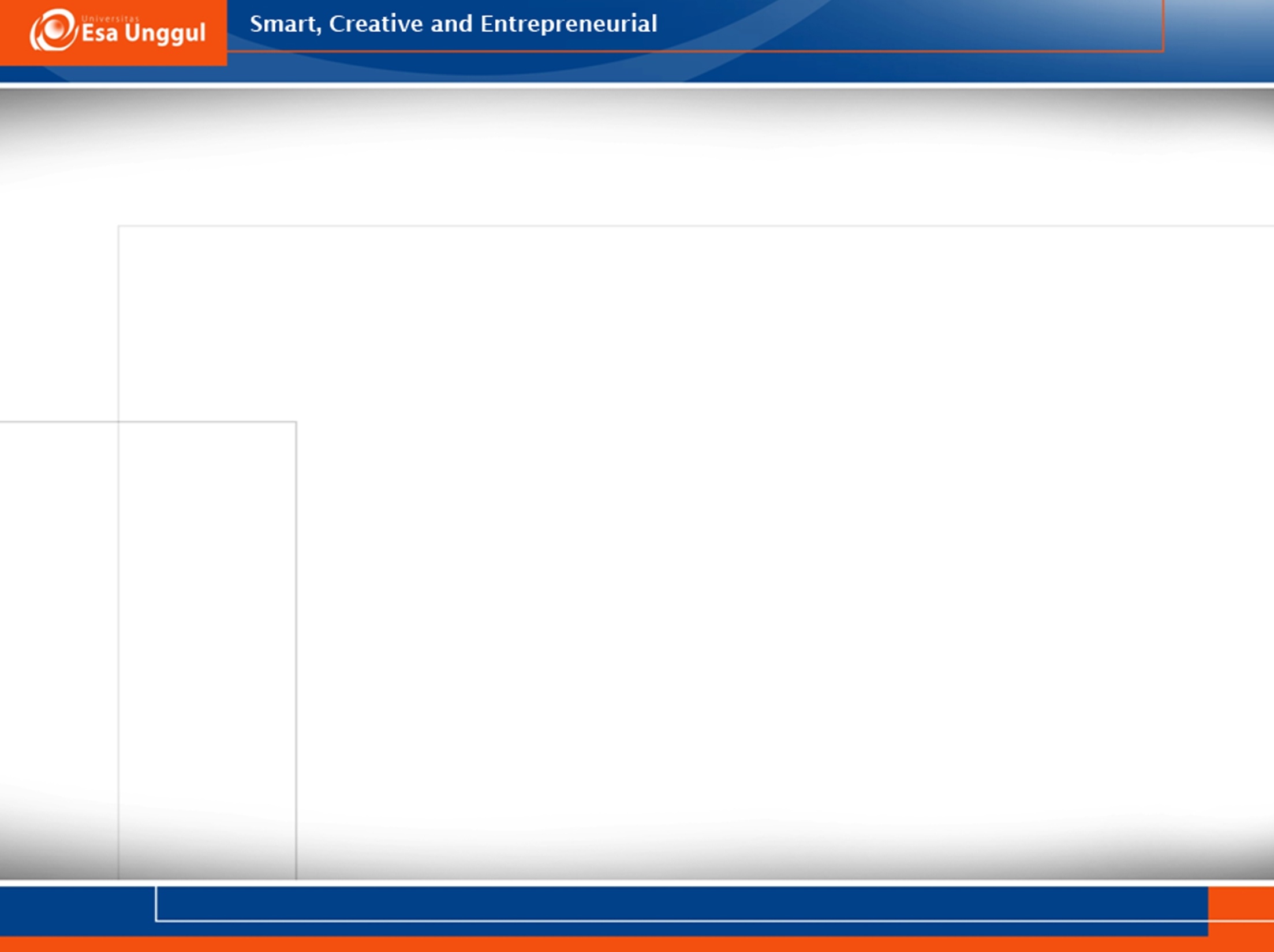 Contoh Soal: (lanjutan – 11)
21.	Pada pasien terpasang pacu jantung  ->  (533)
		Presence (of)	
		    -    cardiac
		    -       -    pacemaker	Z95.0  -> [1019]
		Z95.0	Presence of cardiac pacemaker
		Perhatikan Excludes  di bawahnya:
	       adjustment or management of cardiac pacemaker (Z45.0)

	22.	Pasien dependent renal dialisis  -> (193) 
		Dependence on
		   -     renal dialysis	Z99.2	-> [1021]
		Perhatikan Excludes: dialysis preparation, treatment …(Z49.-)
		Code pasien one day care untuk renal dialisis -> (997)
		Dialysis renal  Z49.1
20
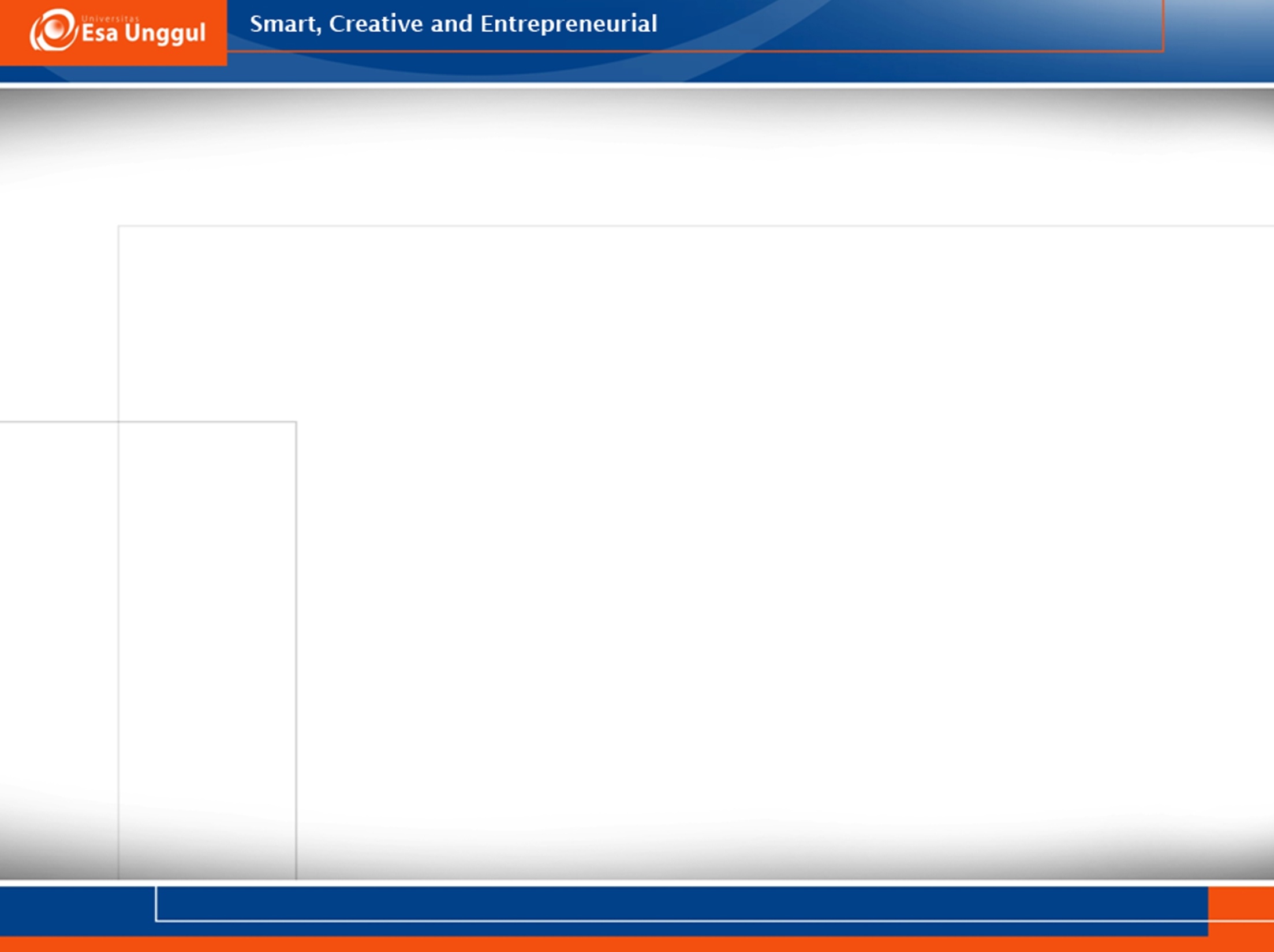 Soal-soal Latihan Mandiri
1.	Vaksinasi DPT					No:
2.  Pemeriksaan kesehatan untuk menjadi pegawai	No:
3.  Hasil Mantoux test					No:
4.  Observasi keracunan obat analgetica			No:
5.	Test doping steroid  positif				No:
6.	Pelayanan chemotherapy, post colonostomy Ca colon No:
7.  Screening khusus HIV				No:	
8.  Kontak dengan pasien SARS				No:
9.  Imunisasi terhadap sakit anjing gila			No:
10. Hamil anak pertama					No:
11. USG untuk gangguan retardasi pertumbuhan janin  	No:
12. Donor Ginjal					No: 
13. Korban terorisme					No:
14. Konsultasi gizi					No:
15. Riwayat terapi radiasi				No:
21